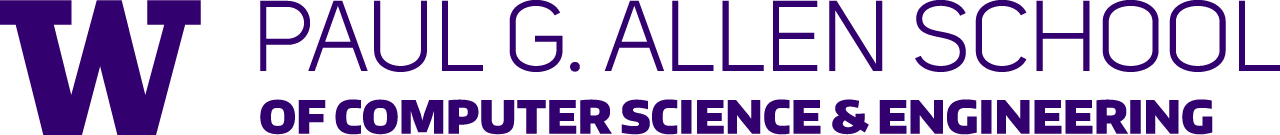 CSE341: Programming LanguagesSection 1
TA Name
Winter 2018
Adapted from slides by Dan Grossman, Eric Mullen and Ryan Doenges
Introduction
About TA
Winter 2018
CSE 341: Programming Languages
2
Course Resources
We have a ton of course resources. Please use them!
If you get stuck or need help:
Ask questions in Google Group
Email the staff list! cse341-staff@cs.washington.edu
Come to Office Hours (on website, you don’t need a list of topics before you decide to stop by)
We’re here for you
Winter 2018
CSE 341: Programming Languages
3
Agenda
Setup: get everything running
Emacs Basics
ML development workflow
Shadowing
Comparison Operators
Boolean Operators
Debugging
Testing
Winter 2018
CSE 341: Programming Languages
4
Setup
Excellent guide located on the course website: https://courses.cs.washington.edu/courses/cse341/18wi/software-setup/sml_emacs.pdf
We’re going to spend about 5 minutes setting up now (so you can follow along for the rest of section)
You need 3 things installed:
Emacs
SML
SML mode for Emacs
Winter 2018
CSE 341: Programming Languages
5
Emacs Basics
Don’t be scared!
Commands have particular notation: C-x means hold Ctrl while pressing x
Meta key is Alt (thus M-z means hold Alt, press z)
C-x C-s is Save File
C-x C-f is Open File
C-x C-c is Exit Emacs
C-g is Escape (Abort any partial command you may have entered)
Consult the installation guide
Winter 2018
CSE 341: Programming Languages
6
ML Development Workflow
REPL is the general term for tools like “Run I/O” you have been using in jGRASP for CSE 142/3
REPL means Read Eval Print Loop
Read: ask the user for semi colon terminated input
Evaluate: try to run the input as ML code
Print: show the user the result or any error messages produced by evaluation
Loop
Winter 2018
CSE 341: Programming Languages
7
ML Development Workflow
Demo of REPL with lecture 1 code
You can type in any ML code you want, it will evaluate it
Useful to put code in .sml file for reuse
Every command must end in a semicolon (;)
Load .sml files into REPL with use command
Winter 2018
CSE 341: Programming Languages
8
Shadowing
a -> int
a -> int, b -> int
a -> int, b -> int, a -> int
val a = 1;
val b = 2;
val a = 3;
You can’t change a variable, but you can add another with the same name

When looking for a variable definition, most recent is always used

Shadowing is usually considered bad style
Winter 2018
CSE 341: Programming Languages
9
Shadowing
a -> 1
a -> 1, b -> 2
a -> 1, b -> 2, a -> 3
val a = 1;
val b = 2;
val a = 3;
You can’t change a variable, but you can add another with the same name

When looking for a variable definition, most recent is always used

Shadowing is usually considered bad style
Winter 2018
CSE 341: Programming Languages
10
Shadowing
This behavior, along with use in the REPL can lead to confusing effects
Suppose I have the following program:

I load that into the REPL with use. Now, I decide to change my program, and I delete a line, giving this:

I load that into the REPL without restarting the REPL. What goes wrong?
(Hint: what is the value of y?)
val x = 8;
val y = 2;
val x = 8;
Winter 2018
CSE 341: Programming Languages
11
[Speaker Notes: Reintroducing variable bindings in the same REPL session may...
• make it seem like wrong code is correct; or
• make it seem like correct code is wrong.]
Comparison Operators
You can compare numbers in SML!
Each of these operators has 2 subexpressions of type int, and produces a bool
Winter 2018
CSE 341: Programming Languages
12
[Speaker Notes: Weird error messages may appear from the type support:
>,<,<=,>= can be used with either 2 ints or 2 reals (think floating point), but not a mixture
=,<> work with equality types (to be covered later) but not real]
Boolean Operators
You can also perform logical operations over bools!





and is completely different, we will talk about it later
andalso/orelse are SML built-ins as they use short-circuit evaluation, we will talk about why they have to be built-ins later
Winter 2018
CSE 341: Programming Languages
13
And… Those Bad Styles
Language does not need andalso , orelse , or not





Using more concise forms generally much better style
And definitely please do not do this:
(* e1 andalso e2 *)
if e1
then e2
else false
(* e1 orelse e2 *)
if e1
then true
else e2
(* not e1 *)
if e1
then false
else true
(*  just say e (!!!) *)
if e
then true
else false
Winter 2018
CSE 341: Programming Languages
14
Debugging
DEMO
Errors can occur at 3 stages:
Syntax: Your program is not “valid SML” in some (usually small and annoyingly nitpicky) way
Type Check: One of the type checking rules didn’t work out
Runtime: Your program did something while running that it shouldn’t
The best way to debug is to read what you wrote carefully, and think about it.
Winter 2018
CSE 341: Programming Languages
15
Testing
We don’t have a unit testing framework (too heavyweight for 5 weeks)
You should still test your code!
val test1 = ((4 div 4) = 1);

(* Neat trick for creating hard-fail tests: *)

val true = ((4 div 4) = 1);
Winter 2018
CSE 341: Programming Languages
16